Танковий бій р/у 1:48 HuanQi 552 Leopard 2
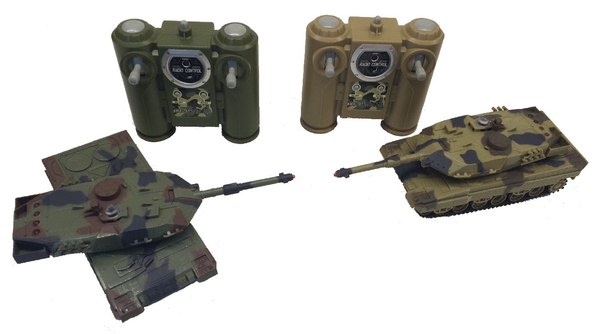 Зміст
https://distributions.com.ua/brands/huan_qi
Ключові відмінні риси товарної лінійки
Два танка
 у комплекті
- Наявність двох радіокерованих танків у комплекті- Таким чином, при придбанні одного комплекту Ви маєте дві іграшки та можете догодити двом дітям одночасно
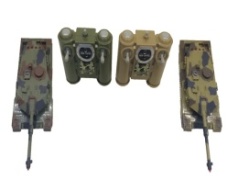 фото
- Інфрачервоні пушки та датчики для ведення бою 
-  Можно влаштовувати бої між танками, не гублячи пульки та  без небезпеки травмувати танкістов під час бою
Інфрачервона 
пушка
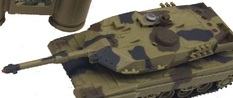 фото
- Танки оздоблені індикацією попадання – «життів» та лазерним прицілом- Можно не рахувати попадання, це робить танк. Наявність «життів» робить гру захопливою та цікавою
Індикація 
попадання
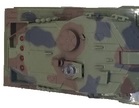 фото
Управління 
2,4 ГГц
- Танки працюють на перешкодостійкій частоті 2,4 ГГЦ- Це дає можливість управляти танками на віддаленій відстані.  Можно керувати декількома танкам одночасно (до 10) не хвилючись, що частоти перетнуться
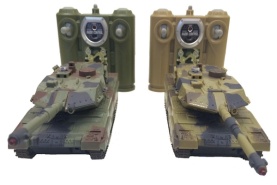 фото
Ключові відмінні риси товарної лінійки
-У танків просте дискретне керування, тобто швидкість завжди однаковая, близько 3 км/год- Що надає можливість дитині безпечно керувати танком
Дискретне
 керування
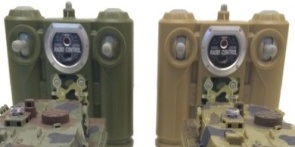 фото
Вбудований
 аккумулятор  
Li-Pol
- Наявність  вбудованого Li-Pol акумулятора -Немає необхідності  в окремому придбанні батарейок або акумулятора- Швидка зарядка
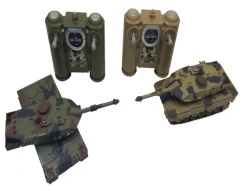 фото
- Танковий бій оздоблений повноцінним гусеничним приводом.
- Який дозволяє разгортатися на місці, як справжній танк, їздити по бездоріжжю, долати перешкоди та розвивати досить високу швидкість
Гусеничный
 привід
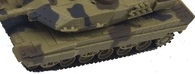 фото
Звукові 
ефекти
- Рух танків, оберти веж та постріли супроводжуються звуковими эфектами- Модель выглядає ще більш реалістичною, по звуках танка – завжди зможете визначити, чи попав суперник у Ваш танк
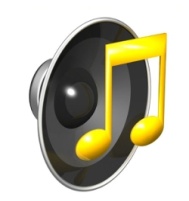 фото
Ключові відмінні риси товарної лінійки
-  Танки оснащені реалістичною моторикою веж, що повертаються і піднімаються-  Для більш точного прицільного вогню
- HuanQi 552, HuanQi 555, HuanQi 558
Повороти
 башти
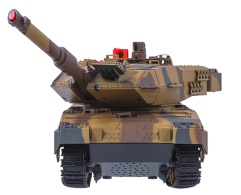 фото
-  Фари та інфрачервоний датчик
 Забезпечують можливістю грати танками при вимкненому світлі.- HuanQi 552, HuanQi 555, HuanQi 558
Фари, які
світяться
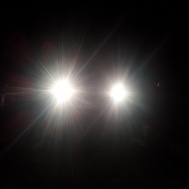 фото
Оновлення модельного ряду
Удосконалення існуючого модельного ряду
Було
Стало
Переваги
вдосконалені моделі/серія моделей
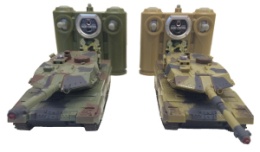 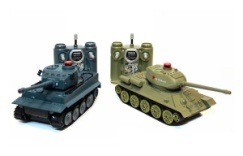 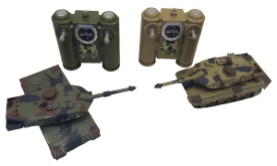 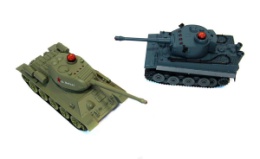 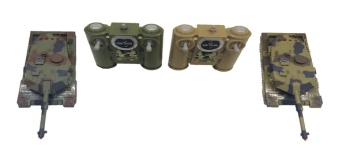 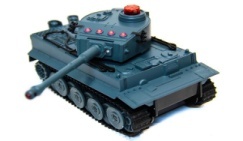 Оновлення модельного ряду
Новинки в модельному ряду
Збільшений розмір, висока деталізація,  в комплекті 2 різних танки, NiCd акумулятор  
Завдяки збільшеному розміру  та більш високій деталізації танки виглядають дуже реалістично
2 різні танки дають змогу реально поринути у минуле, часи Другої Світової війни
NiCd аккумулятор більш безпечний, ніж Li-Pol, що немало важливо при експлуатації дітями
HQ-555
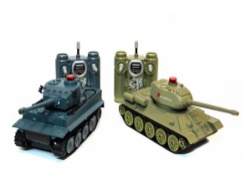 фото
Асортимент: порівняння моделей
Асортимент: порівняння моделей